JAN PAWEŁ II
KAROL WOJTYŁA
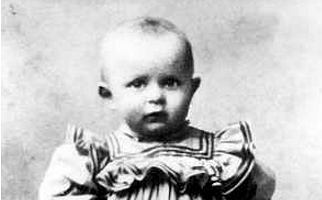 Karol Wojtyła urodził się 18.05.1920r. w Wadowicach koło Krakowa.
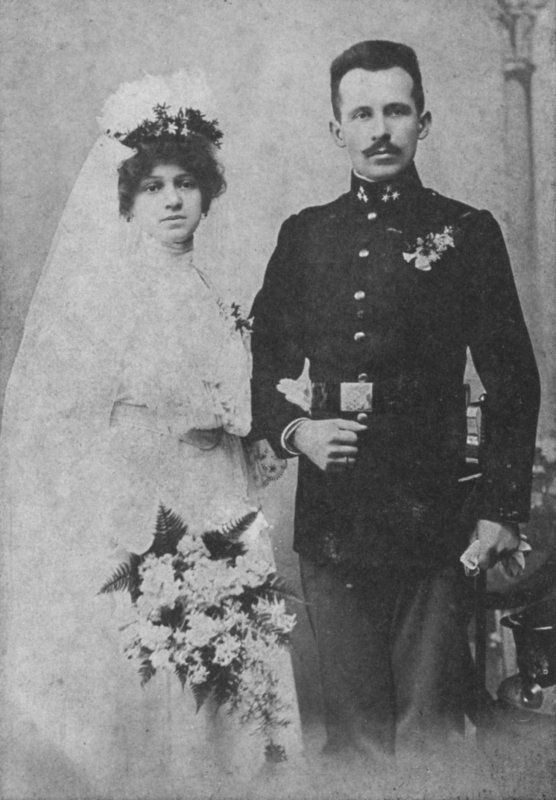 Jego rodzicami byli 
Emilia i Karol
Wojtyłowie
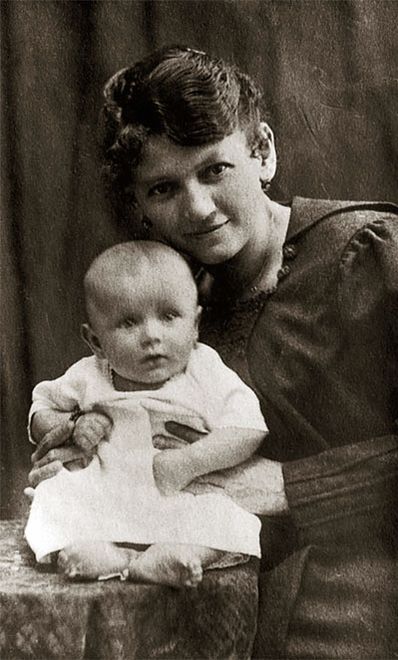 W wieku 9 lat umarła mama Karola
Karol służył do Mszy Świętej
jako ministrant
w pobliskim kościele
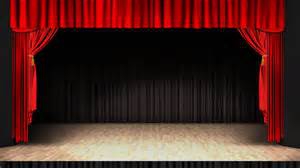 Interesował się teatrem
i występował w Międzyszkolnym
Kole Teatralnym
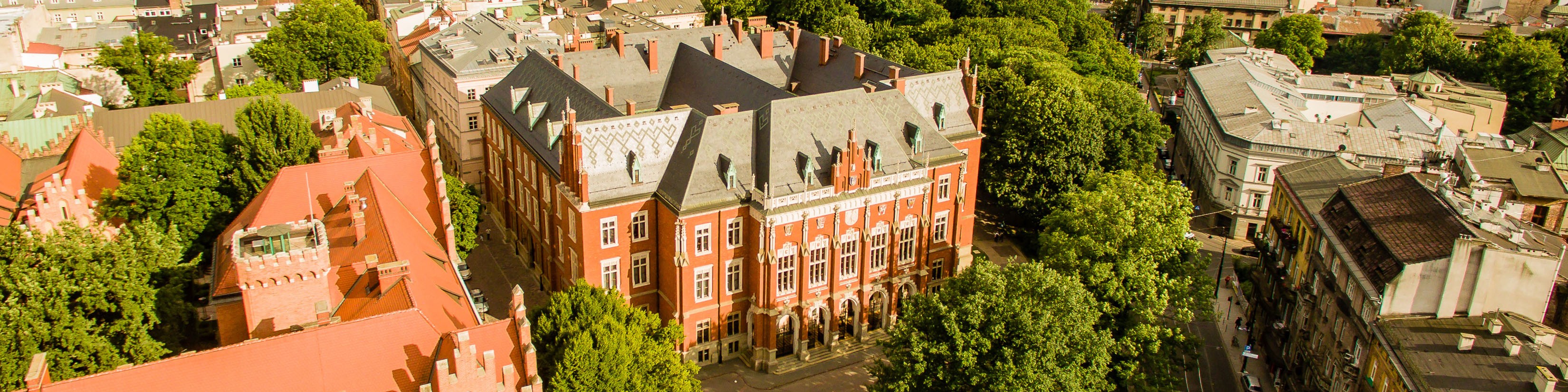 Studiował polonistykę
na Uniwersytecie Jagiellońskim
w Krakowie
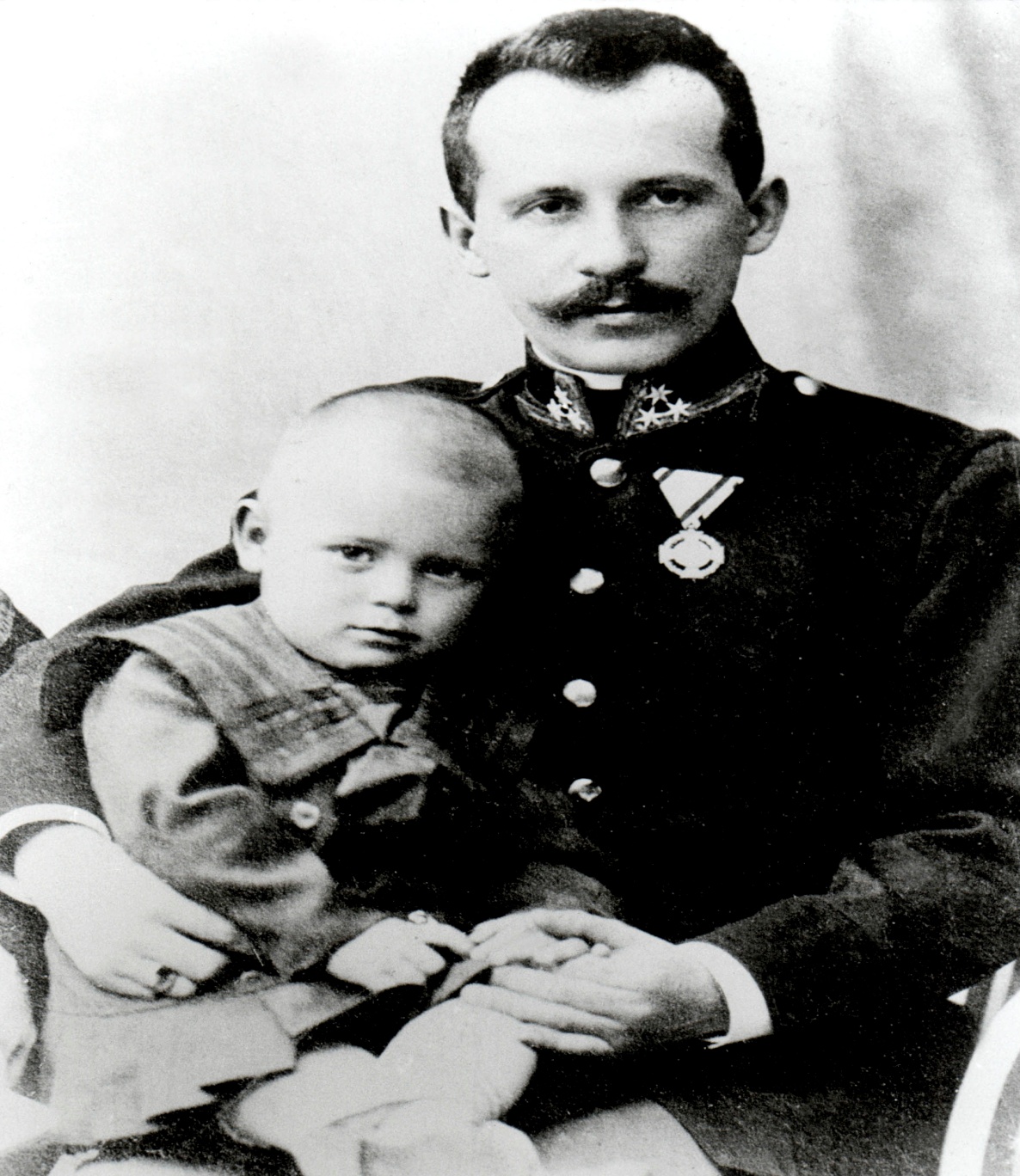 W 1941r umiera tata Karola
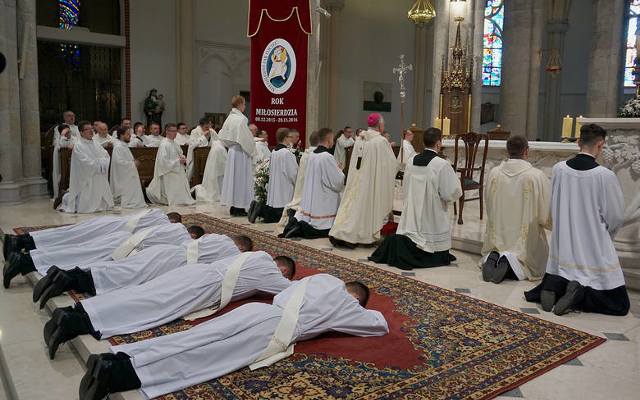 W 1942 Karol Wojtyła wstępuje do Tajnego
Seminarium Duchownego w Krakowie
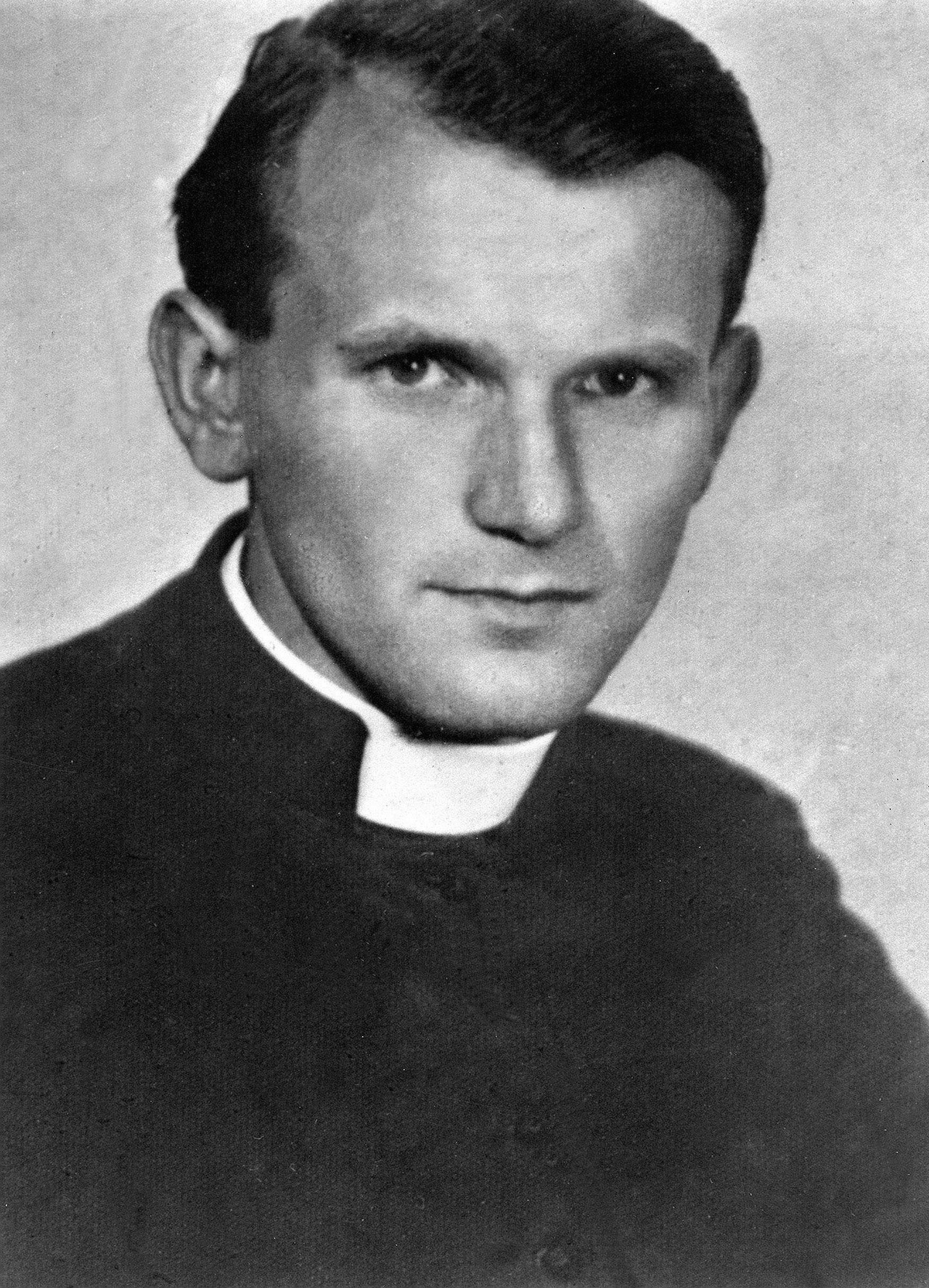 W 1946r otrzymuje święcenia kapłańskie
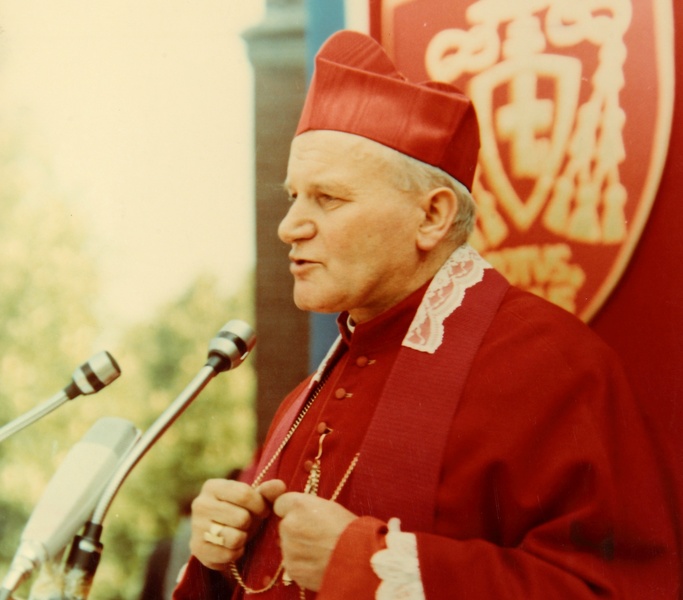 Zostaje wykładowcą na Katolickim Uniwersytecie Lubelskim
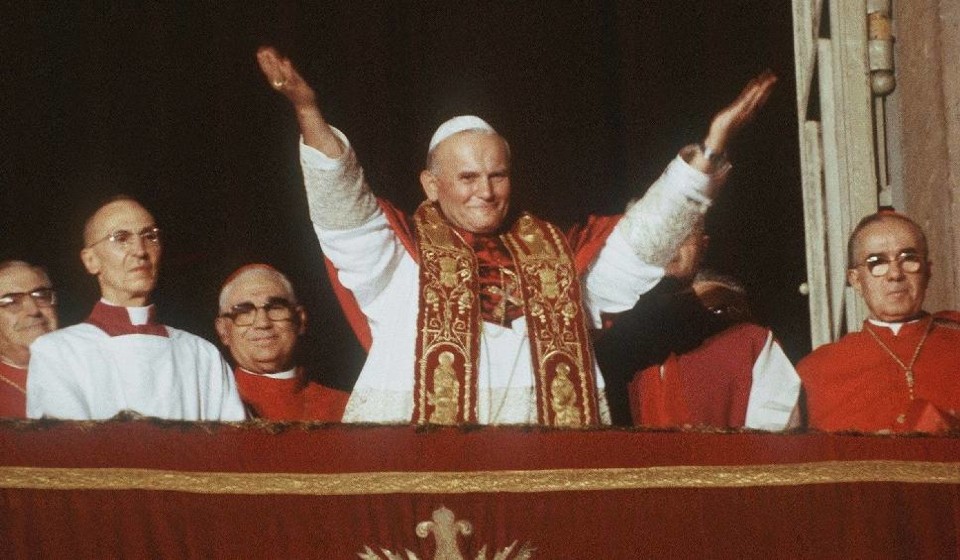 16 października 1978r o godzinie 18.18 zostaje następcą
Świętego Piotra i przyjmuje imięJan Paweł II
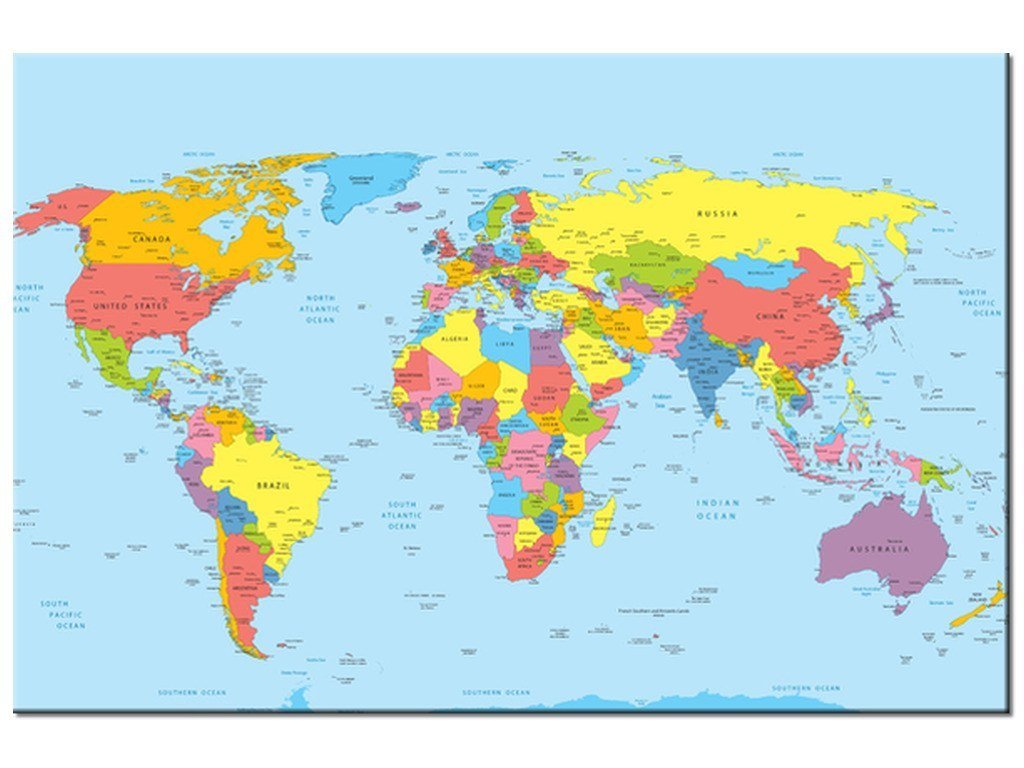 Jan Paweł II w ciągu 20 lat odbył 83 pielgrzymki po całym świecie
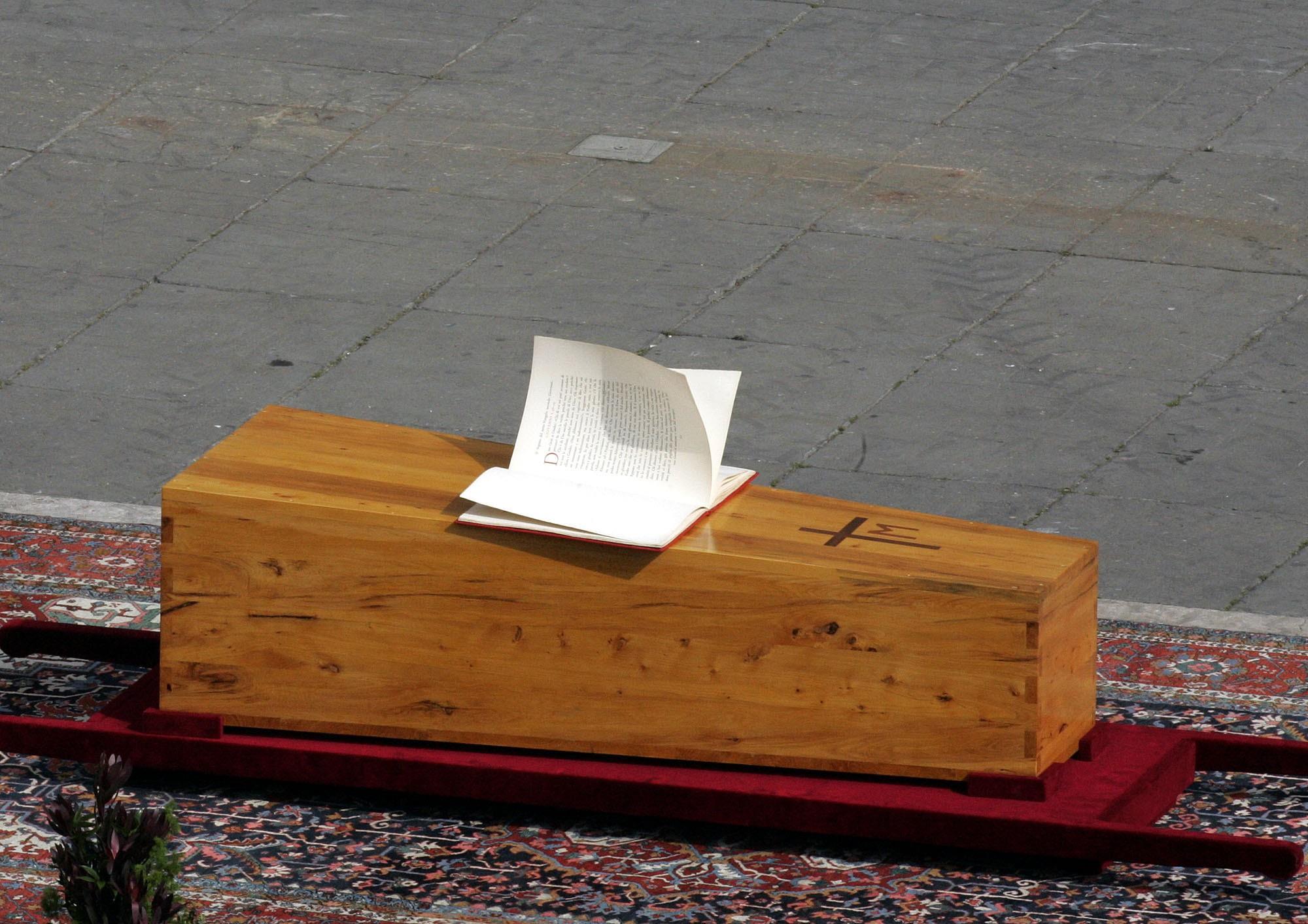 Jan Paweł II umiera w 2005r.Żegnają go tłumy ludzi.
Piotr Klecha